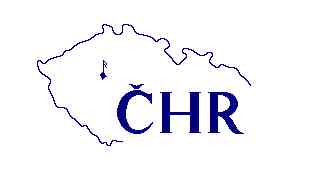 UŽITEČNÁ TÉMATA PRO ADVOKACII A ROZVOJ OBORU HUDEBNÍHO VZDĚLÁVÁNÍ
WHICH OF TOPICS WE NEED TO CULTIVATE 
FOR THE ADVOCACY AND DEVELOPMENT 
OF THE FIELD OF MUSIC EDUCATION
ČESKÁ HUDEBNÍ RADA – PROČ?CZECH MUSIC COUNCIL    -  WHY?
Střechová nevládní organizace v síti 
Mezinárodní hudební rady UNESCO http://www.imc-cim.org/

Vzdělávání v kultuře/tj. i hudbě v mezinárodní spolupráci  součástí mise. 
The Hangzhou Declaration – Čína, Placing Culture at the Heart of Sustainable Development Policies
Součástí dokumentů Mezinárodní hudební rady je názor, že by hudební vzdělání mělo být široce dostupné (viz oceňování  např. i neformální vzdělávání – El Sistema) 

Součástí dokumentu Evropské hudební rady – European Agenda for Music (od 2018) http://europeanagendaformusic.eu/ je mj. tzv. zásadní cíl – 
vzdělávání a přístup k hudbě 
v krocích: garantovat zdroje, rozvíjet kvalitu, propojenost systému, vzdělanost učitelů, využití technologií, mezinárodní výměna informací….
Grémia a aktivity ČHR a jeho členůBACKGROUND OF COMPETENCIES
KOLEKTIVNÍMI ČLENY jsou  i vzdělávací organizace všech stupňů
EXPERTNÍ SKUPINA při ČHR –  cíl- vzájemná informovanost, koordinace iniciace (zástupci formálního i neformálního vzdělávání všech stupňů)
PORADNÍ ORGÁN platformy pro kreativitu ve vzdělávání (od r. 2019)
SOUČÁST MEZINÁRODNÍCH DISKUSNÍCH PLATFOREM
        např.: International Music Education Policy Group (Erica Eyrich)
        ISME apod.
JEDNOTLIVCI SOUČÁSTÍ GRÉMIÍ (RVP, grantové programy)
VLASTNÍ VZDĚLÁVACÍ PROJEKTY (projekty SHV, České ucho apod.)
V IDU  - koordinace výzkumných témat s vysokými školami (AMU)
MISE/CÍLE ČHR  - MISSION/GOALS of CMC
spíše PROČ a JAK, než CO…

   pro ADVOKACII oboru
   pro  napojení na KONTEXT dalších oborů
   pro  MOTIVACI žáků a studentů 

   prioritní témata
Jak je důležitý obor pro rozvoj vnímání,  kognitivní, emocionální a sociální inteligenci, integritu – mezioborové téma,pro Pedf spíše vhodné metaanalýzy, shromažďování případových studií, dobrých příkladů praxe a jejich analýza.
Reflexe moderních didaktických metod, jejich efektivity a vhodnosti pro obor.  
Reflexe efektivity vnějšího prostředí  - pro Pedf. Vhodné zejména téma reflexe funkčního  vztahu formálního a neformálního vzdělávání.  Vzdělávání učitelů a jeho uznatelnost apod.
PROČ UČIT HUDBU?  / WHY MUSIC?
I/ METAANALÝZY TÉMATU + REFLEXE JEDNOTLIVÝCH TÉMAT
Příklady:
Př.: Kendra CHERRY, 6.4.2019, med. Rev. Steven Gans, MD
10 SURPRISING PSYCHOLOGICAL BENEFITS OF MUSIC

Př.: Ivana GJMORAC, Herzegovina University
WHY IS MUSIC EDUCATION IN SCHOOLS IMPORTANT
Únor 2018

Př.: 20 IMPORTANT BENEFITS OF MUSIC IN OUR SCHOOLS
21.7.2014

U nás: koncepce HV jako integrativního oboru, studie MUDr, PhDr. IVO HANELA apod.
KONKRÉTNÍ TÉMATA PROČ UČIT HUDBU A UČIT HUDBOU WHY TEACH MUSIC
Ve jmenované literatuře jsou jmenovány benefity:
Rozvoj 
      smyslového vnímání, sluchové analýzy, koordinace, prostorové orientace, komunikačních schopností, celkové inteligence, kreativity, paměti; 
       vytrvalosti, radostnosti, zvídavosti, uvolněnosti, sebevědomí; 
       emoční inteligence, socializace, schopnosti týmové práce. 
       
         A to lze zkoumat jednotlivě, získávat dobré příklady, nebo je pilotně testovat.
DIDAKTICKÉ METODY/ DIDACTIC METHODS
Př. Robert ČAPEK: MODERNÍ DIDAKTIKA, 
                                Lexikon výukových a  hodnotících metod

zde v oblasti hudby uveden velmi obdobný postup jako v projektu
ČESKÉ UCHO – efektivita holistického přístupu.

Aktuální SWOT – nízká motivovanost žáků, znalostní pojetí – rozvíjet interaktivní dovednostní pojetí. Velká závislost na konkrétních dovednostech kantora a vedení školy.

Cílem by mělo být testování didaktik a jejich vhodnosti a výtěžnosti ve formálním i neformálním vzdělávání.
VNĚJŠÍ KONTEXT/EXTERNAL CONTEXT
Cíle a nástroje formálního vzdělávání, vnitřní konzistence a provázanost, potřebné a uznatelné vzdělávání pedagogů, jeho dostupnost.
Cíle a nástroje neformální vzdělávání, jeho podpora,  doplňkové funkce a návaznost s formálním vzdělávání.

Návazné další problémy: legislativní, pracovně-právní, spolupráce se zahraničím.
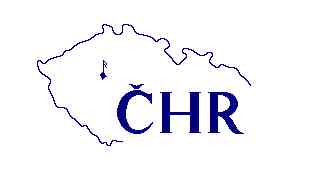 KONTAKT/CONTACT
www.chr-cmc.org
lenka.dohnalova@idu.cz